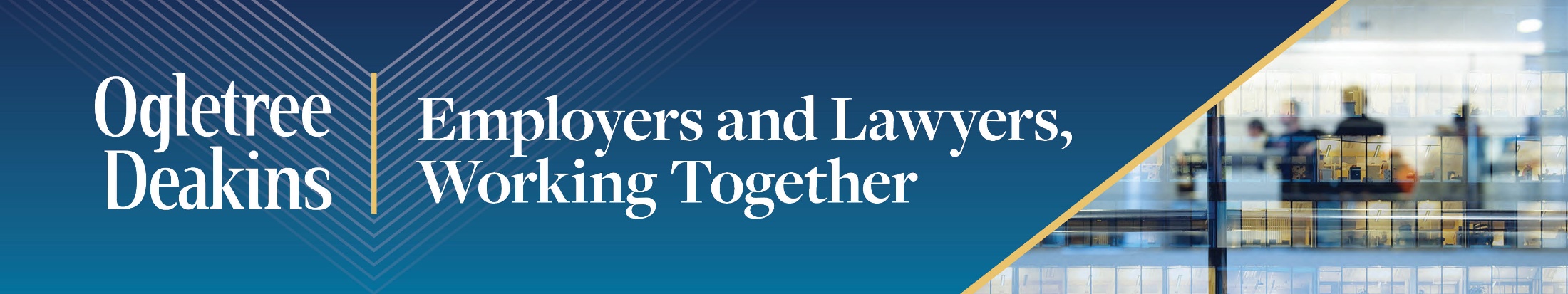 Confidentiality and the Many 
Hats of In-House Counsel
Presenter
Tim M. Keegan

ACC Mountain West Chapter – In-House Forum
Boise, Idaho
December 6, 2024
Ogletree, Deakins, Nash, Smoak & Stewart, P.C.15 W. South Temple, Suite 950Salt Lake City, UT 84101
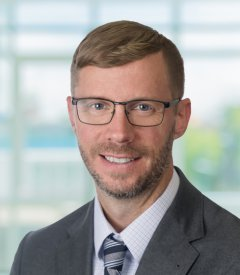 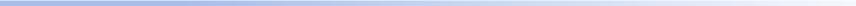 tim.keegan@ogletree.com
(801) 658-6002
These materials have been prepared by the lawyers of Ogletree Deakins to inform our clients of important information in these areas of law. They are not, of course, intended as specific legal advice, but rather are offered to alert our clients to important developments and potential problems that may affect their business operations. When clients are faced with actual or potential business problems relating to these areas, they are encouraged to seek specific legal counsel by contacting the lawyers in our firm with whom they normally work.
 
Any reproduction in any form or incorporation into any information retrieval system or any use without the express written consent of Ogletree Deakins is prohibited.
Zealous Advocacy
Lawyers have an ethical responsibility to
   advocate zealously for their clients. 

But zealous representation does not mean
   winning at any cost, and the ABA Model Rules
   impose limitations on advocacy.
Alarming Statistics
Insurers nationally pay over $4 billion 
    annually to settle attorney malpractice
   claims (more than medical malpractice).

Example: Over the past 6 years, the
   Florida Bar has received over 17,000
   discipline inquiries each year and
   averages 300 disciplinary actions annually.
Unique Role of In-House Counsel
Serve a single employer
	– “The economic fate on in-house
	counsel is tied to a single employer,
	at whose sufferance they serve.” 
	876 P2d 487 (Cal. 1994). 

Performance of non-legal responsibilities.

Exposure to informal sources of information.

Close working relationships.
Identifying the Corporate Client
Who does an in-house attorney 
    represent?
The Directors?
The Officers?
The Employees?
The Shareholders?
The Company?
Identifying the Corporate Client
Rule 1.13(a) – “A lawyer employed or retained by
    an organization represents the organization acting 
    through its duly authorized constituents.”
	– “Officers, directors, employees, and
	     shareholders are the constituents of
                the corporate organizational client.” 

Rule 1.13(b) – Requires lawyers to act as “reasonably 
necessary” in the best interest of the organization.
Required Disclosures
Rule 1.13(f) – “In dealing with an organization’s directors, officers,
    employees, members, shareholders, or other constituents, a 
    lawyer shall explain the identity of the client when the lawyer
    knows or reasonably should know that the organization’s interests 
    are adverse to those of the constituents with whom the law is
    dealing.

Provide Upjohn warnings.

Follow best practices.
Duty to Report Misconduct
Rule 1.13(b) – In-house counsel must report to a
   higher authority conduct that is likely to 
   substantially injure the company.
In-house counsel must report actions of officers
   and employees that either:
– Violate a legal obligation to the company.
– May render the company responsible for
    violating a law.
Duty to Client v. Duty to the Public
Tension can arise between:
Maintaining client’s/corporations confidentiality
	v. 
Duty to disclose under certain circumstances.
Disclosing Confidential Information
Rule 1.6(b) – In-house counsel should NOT
   disclose confidential information outside the
   company unless counsel “reasonably believes” necessary to:
	– Prevent reasonably certain death
           or substantial harm.
	– Prevent company personnel from
           committing a crime or fraud.
	– Secure legal advice.
	– Comply with the law or a court order.
Disclosing Confidential Information
What if conduct already occurred?

If conduct involves reasonably certain death, substantial bodily harm, or a crime/fraud, disclosure is not permitted if the client has already acted to cause the harm at the time the lawyer learns of such conduct, disclosure is not permissible. See Model Rule 1.6(b)(1) & (2).
Disclosing Confidential Information
What if conduct already occurred? (Cont’d)

However, the lawyer can disclose otherwise confidential client information to prevent, mitigate or rectify substantial injury to the financial interests or property of another that is reasonably certain to result or has resulted from the client’s crime or fraud “and in further of which the client has used or is using the lawyer’s services.” Rule 1.6(b)(3).
Disclosing Confidential Information
Example: Former GC of publicly traded
   company turned over documents to a
   federal judge to support his argument
   that his employer concealed and destroyed
   evidence.
Protect the Privilege
Attorney-Client Privilege – Four general requirements: 
	– Client or prospective client.
	– Lawyer or someone client reasonably
	    believes to be a lawyer.
	– Communication in aid of giving or seeking
            legal advice. 
	– Reasonable expectation of confidentiality.
 
Tricky Issue: Is a communication made to in-house
    counsel privileged?
Protect the Privilege
Attorney Work-Product 
	– Materials must be created “in anticipation of litigation”. 
	– In general, documents created in the normal course of
             business or in accordance with company policy are not
             protected. 
	– Definite shift from normal course of business to
             litigation preparation. 

Critical Self-Analysis 
		– Most limited of all privileges – few courts recognize it. 
	– Almost never available if audit is voluntary; can be
             available for mandatory information gathering, such as
             OFCCP reports.
Protect the Privilege
Issues facing in-house counsel: 
	– Legal advice or business advice? 
	– Mere copying of counsel will not protect material
               that would otherwise be non-privileged. 
	– Sanctions may apply when a company uses
               in-house counsel to apply a “veneer of privilege”
               to non-privileged materials.
Protect the Privilege
Unintended privilege and work product waivers 
occur not infrequently during investigations and 
audits in employment, environmental, trade 
secret/IP matters, etc.:
	– What should the role of in-house counsel be
           in an investigation?
Protect the Privilege – Technology Considerations
Rule 1.6(c): A lawyer shall make reasonable efforts to
    prevent the inadvertent or unauthorized disclosure of,
    or unauthorized access to, information relating to the 
    representation of a client.

A lawyer should also keep abreast of changes in the law
    and its practice, including the benefits and risks associated
    with relevant technology.  Rule 1.1, Comment 8.

38 states, including Utah, require attorneys to keep up
    with technology.
Protect the Privilege – Technology Considerations
Implications from Use of Technology

Possible loss of privilege when sending emails, transferring documents, or responding to discovery.
Use of cloud technologies/applications.
Risks associated with mobile devices/data security issues.
Increased use of social media.
Heightened importance given increase in remote work environments.
Protect the Privilege – Technology Considerations
An attorney’s use of technology includes the obligation to safeguard client information against unauthorized access or disclosure.

While working from home, a lawyer must “make reasonable efforts to ensure” other members of the household or any visitors thereto cannot access client materials or communications.
Protect the Privilege – Technology Considerations
Best Practices
Ensure all forms of confidential communications (phone calls, emails, video conferences) remain confidential.
Create a private area to communicate with clients.
Avoid using public internet or free Wi-Fi when transmitting confidential or sensitive information.
Be mindful of whether teleconferences are secure.
Ensure computers and other devices are up-to-date with antivirus software.
Dealing With High-Level Executives
Rule 1.13 – Organization as Client. 
Rule 1.6(a) – Confidentiality of Information. 
Rule 4.1 – Truthfulness in Statements to Others.
Rule 1.7 – Conflict of Interest.
Dealing With High-Level Executives
Complaints of misconduct. 
Deteriorating performance.
Is in-house counsel’s involvement common? 
Have you ever been consulted by high-level 
executives who are concerned about their jobs or 
investigations into their conduct?  High-level executives (or any employees for that matter) ask for personal legal advice?
Dealing With High-Level Executives
Inform executive you do not represent him or her and 
do not want to discuss the investigation and its 
potential outcome. 
Remind executive Company prohibits retaliation and 
monitor to ensure executive does not retaliate. 
Be conscious of obligation to make truthful 
    statements. 
Inform the Board of Directors, if necessary. 
Suggest separate counsel for the executive.
Dealing With High-Level Executives
Evaluate if you can represent the organization
    in connection with the investigation and/or 
    termination. 
Ensure any investigation is thorough/complete
    and appropriate action is taken. 
Choose role as investigator or trial counsel in later 
    litigation. 
Investigator must prepare a report and be prepared
    to testify in any later litigation.
Dealing With High-Level Executives
Best Practices: 
	– Provide separate counsel for the executive. 	– Consider outside investigator.
	– Make sure complaints about high-level.
	    executives are not “swept under the rug”.
           and are thoroughly/objectively investigated. 
 	– Take action: any discipline given should be in
           keeping with the misconduct. 
	– Follow up to ensure action is taken and guard
           against retaliation.
Dealing With High-Level Executives
Damon v. Korn/Ferry; LA County Superior Court, 3/10/2015 – 
   President alleged he was fired in retaliation for reporting
   sex-based harassment and discrimination by CEO.

Lessons learned from Korn/Ferry complaint – Allegations, 
   not necessarily facts: 
	–	“So-called” investigation found the CEO to be an
         “equal opportunity” abuser.
	–	Company failed to follow the investigator’s advice
         to get the CEO a coach.
	–	12/14 – CEO learned Damon was the “moving force”
         behind complaints. 
	–	1/6/15 – Damon was fired with no prior warning for
         “tarnish[ing] the Company brand”.
	–	Company’s failure to take action against CEO and
         timing of Damon’s discharge provide credence to retaliation
         claim.
Obligations to Outside Parties
Rule 3.4: A lawyer may not:

Unlawfully obstruct access to evidence or unlawfully alter, destroy or conceal a document or other material having potential evidentiary value.
Falsify evidence, counsel or assist a witness to testify falsely, pay or offer to pay compensation to a witness contingent upon the content of the testimony or outcome of the case.
Request a person refrain from voluntarily giving relevant information to another party (some exceptions apply).
Use methods of obtaining evidence that violate the legal rights of the opposing party or counsel.
Communicating With Represented Parties
Rule 4.2 – In-house counsel must not communicate 
with a party they know is represented by an attorney: 
	– Without the consent of the party’s attorney. 
	– Unless authorized by law or a court order to 
           communicate directly with the party. 

As a best practice, in-house counsel should obtain 
written consent from opposing counsel if in-house 
counsel intends to discuss such issues with a 
represented party.
Communicating With Represented  Parties
Example: When investigating harassment
    allegations by a current employee represented by 
    counsel, in-house counsel must wait for consent
    from the employee’s attorney prior to interviewing
    the employee: 
	– Does not limit HR or management, and employee
           needs to cooperate in an investigation.
Communicating With Represented Parties
Rule 4.3: In-house counsel must tread more carefully
      when dealing with unrepresented parties and advise the
      employee: 
	 – In-house counsel represents only the corporation. 
	 – If a manager or within Upjohn circle, anything the
             employee says will be protected by the company’s
             attorney-client privilege. 
	 – The company retains the right to waive that privilege. 
	 – The employees should retain independent counsel if
             they have any concerns or wish to receive legal
             advice on their own behalf.
Respecting the Rights of Third Parties
Rule 4.4(a) – In-house counsel should not: 	– Engage in delay tactics. 
	– Encourage outside counsel to serve burdensome
           discovery requests on a litigation opponent to
           unnecessarily increase opponent’s costs. 
	– Use means that have no substantial purpose 
           other than to embarrass, delay, or burden a third 
           party. 
Rule 4.4(b) – If in-house counsel inadvertently receives
    privileged documents or electronically stored information
    (ESI) from an opponent, they must promptly notify the
    sender.
Why do they bury lawyers 10 feet under instead of 6 feet?
Because deep down, they are good people.
THANK YOU!